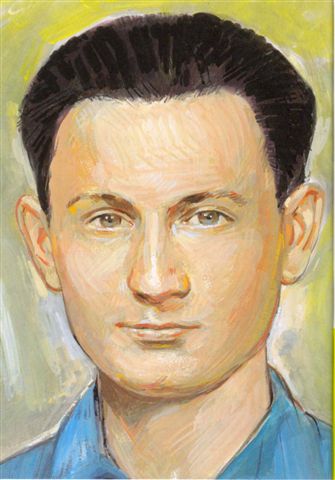 Feast ofBlessed István Sándor
Where was István Sándor born?
1
point
1
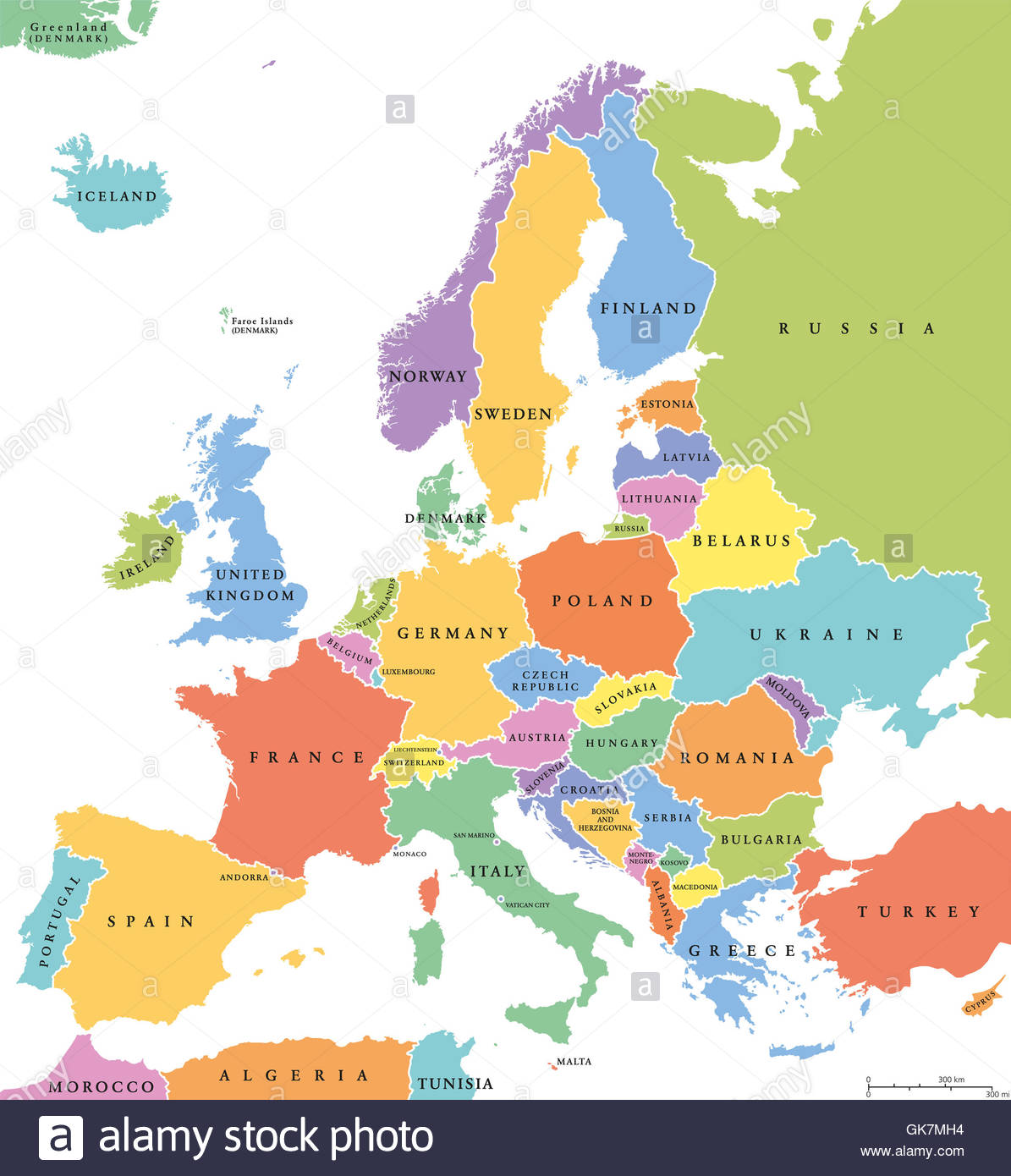 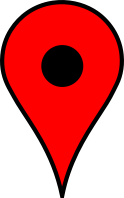 As a child, he frequented the parish of the…
2
points
2
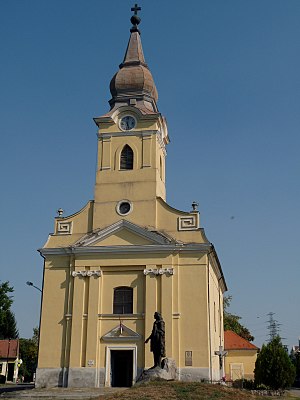 In his childhood, he suffered an accident, of which he wore the mark until the end of his life. What was this accident?
2
points
3
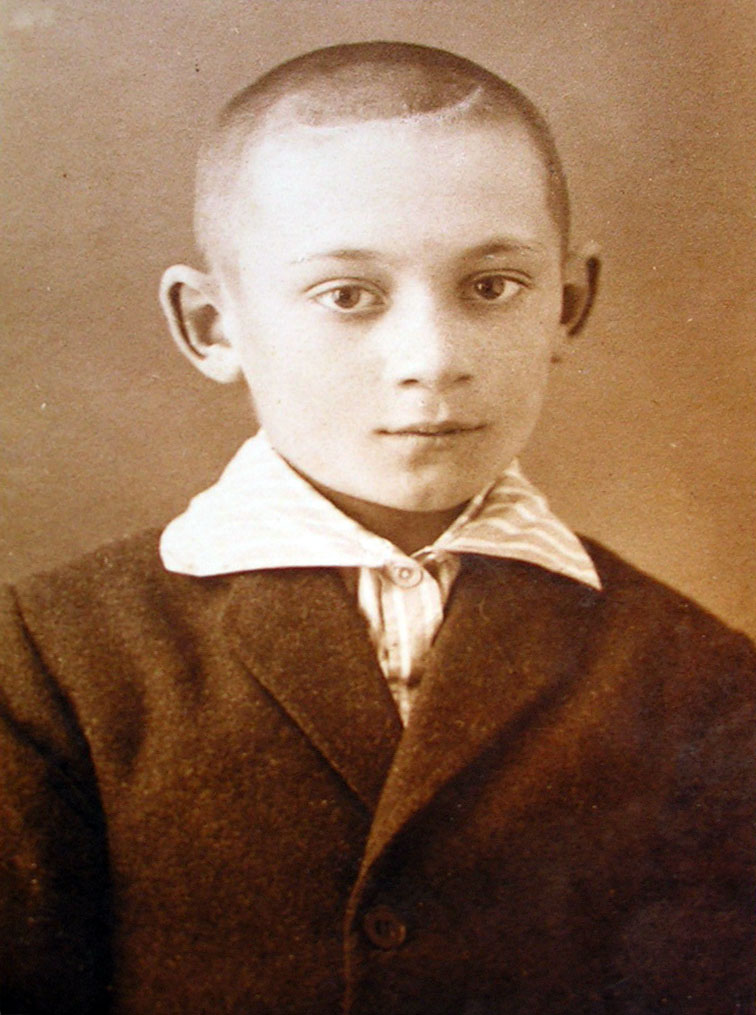 He got to know about Don Bosco through the Salesian Bulletin.
1
point
4
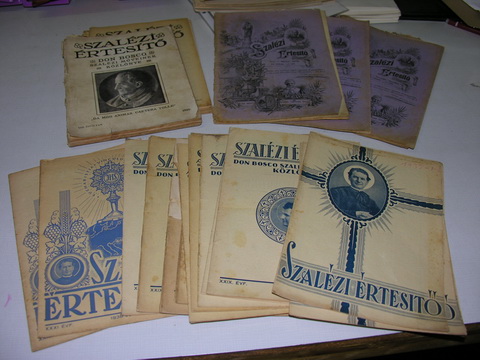 He became an aspirant for the Salesian life only at the age of 21. Why?
2
points
5
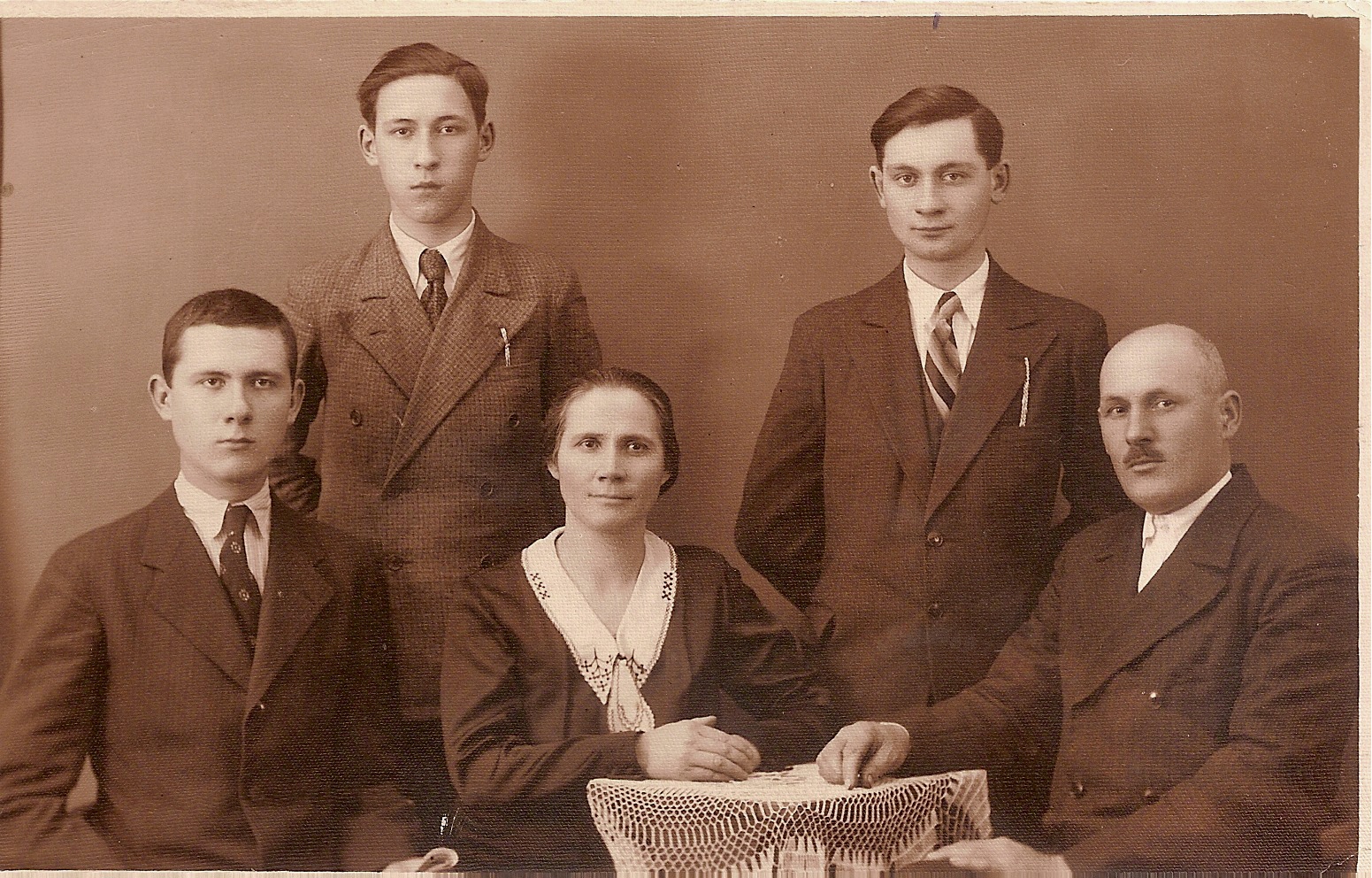 He received a medal of honor during World War II. Why?
2
points
6
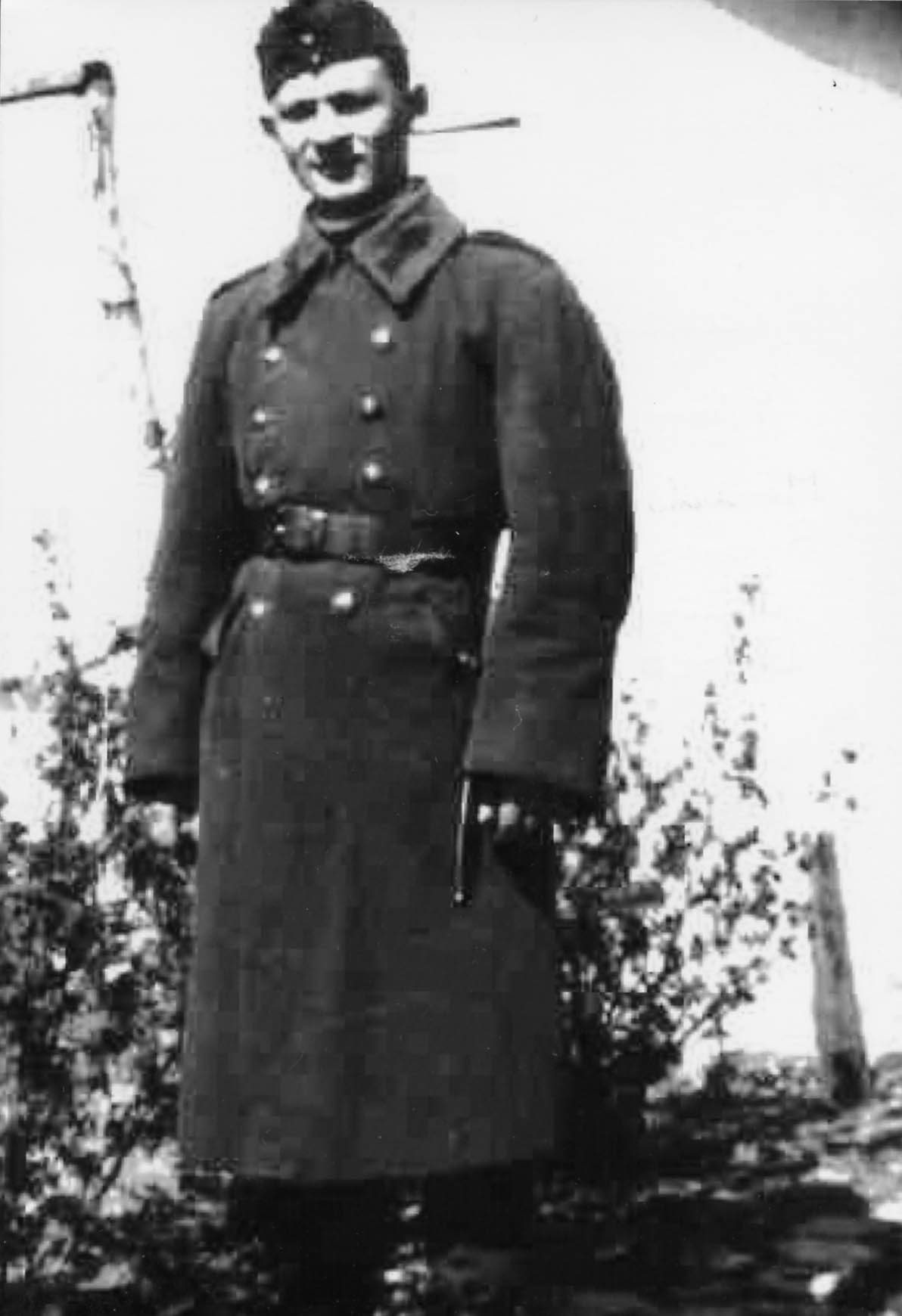 What did he miss the most during his military service?
1
point
7
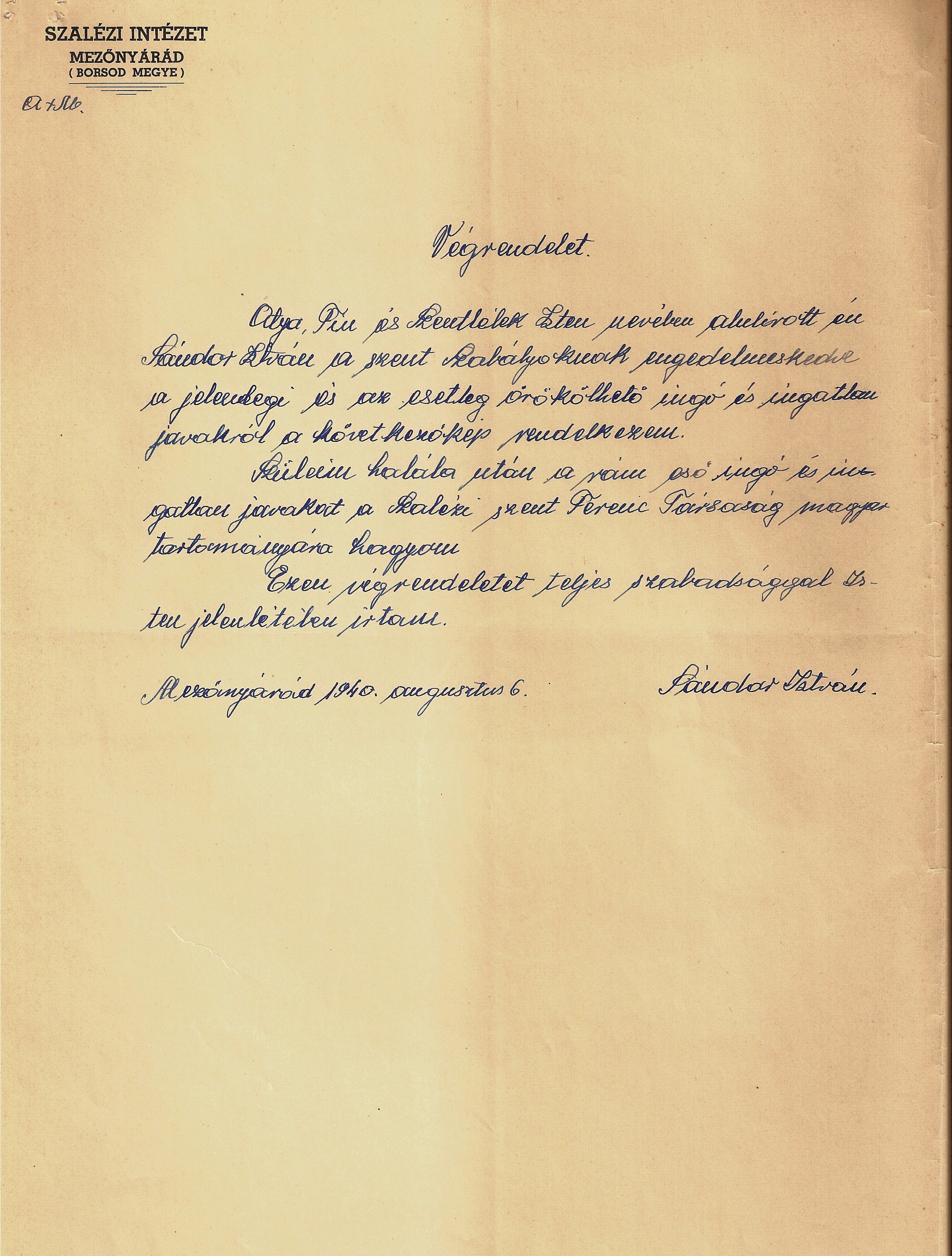 In which profession did he receive a 'Masters’ Degree'?
1
point
8
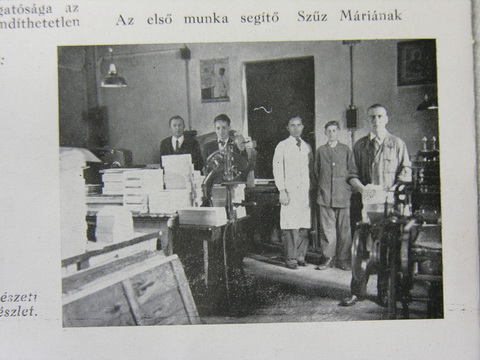 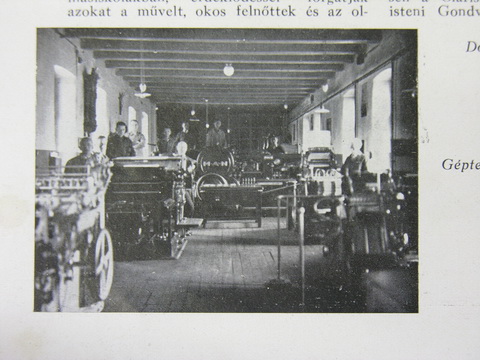 What was NOT part of his apostolate?
1
point
9
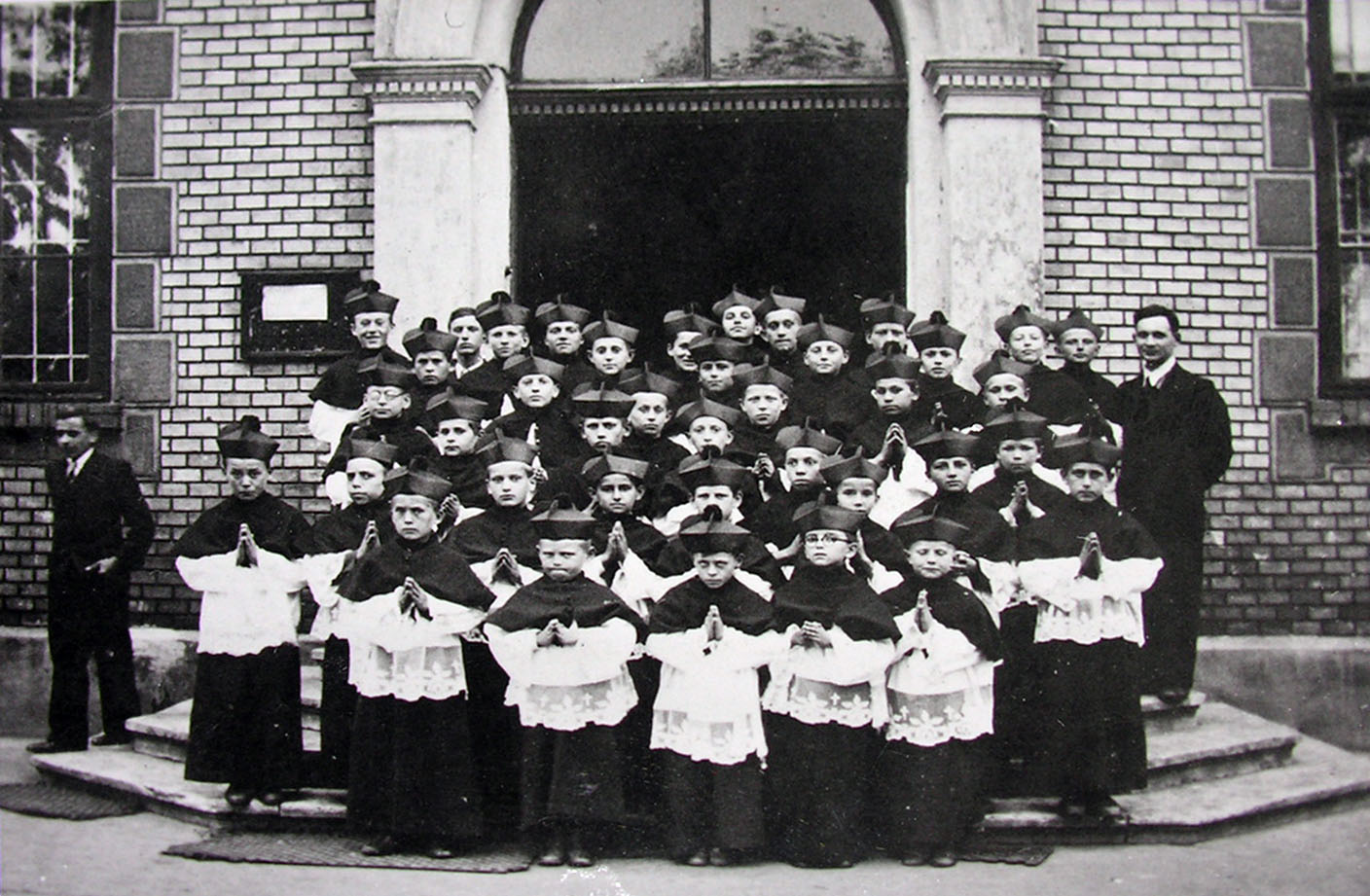 [Speaker Notes: Encircle Sandor…]
He received a passport with his false name to escape. Why did he not leave the country?
1
point
10
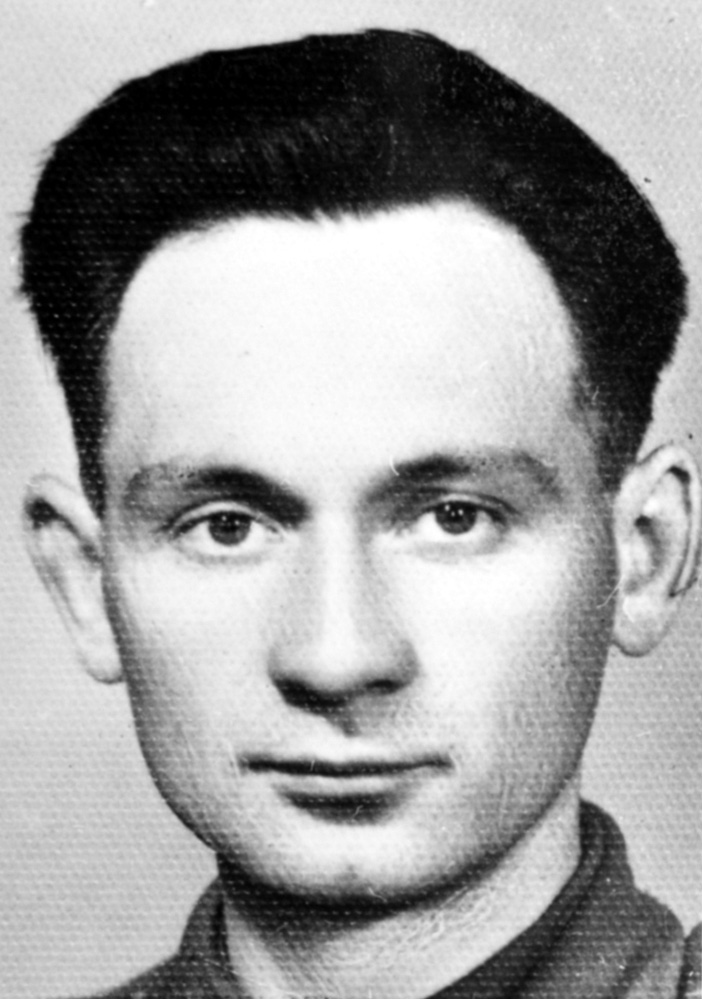 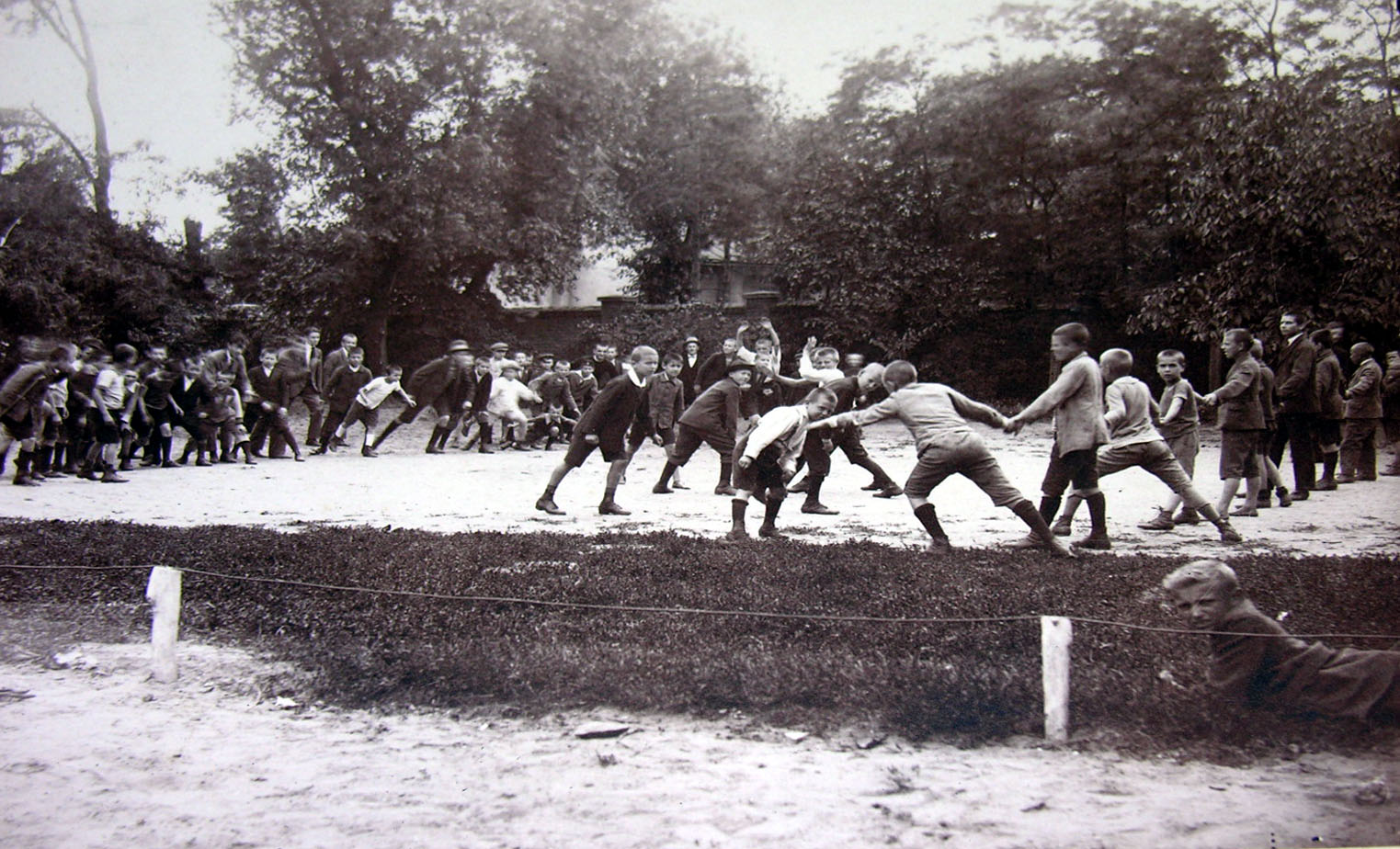 His boys were scandalized by the name of a new bar in the neighborhood. They put black paint on its "name board". What was this scandalizing name?
2
points
11
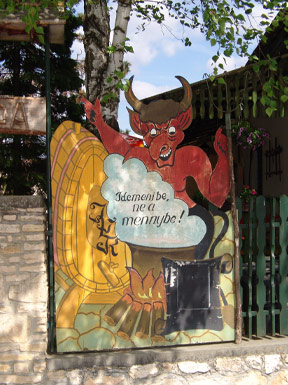 What was he accused of that led to his execution?
2
points
12
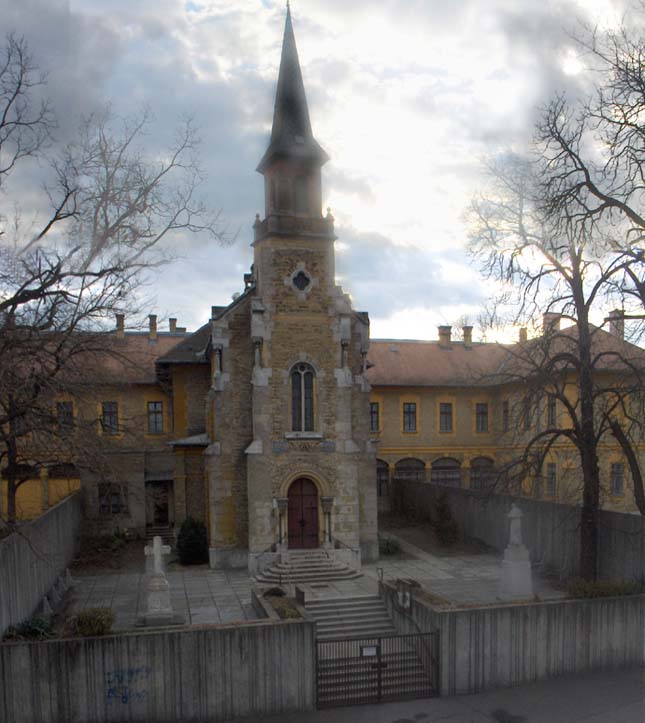 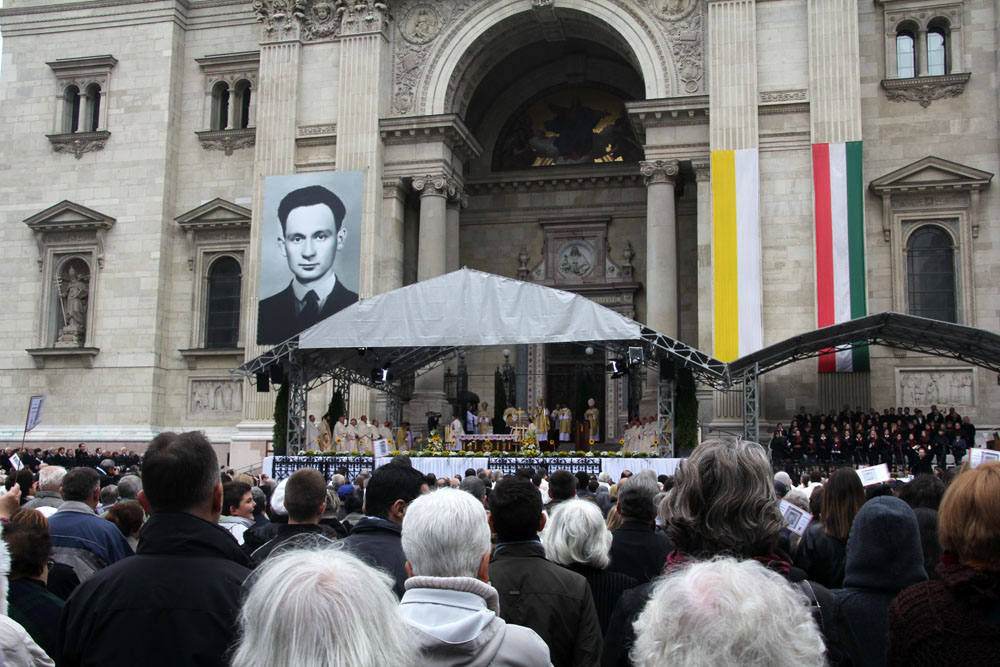 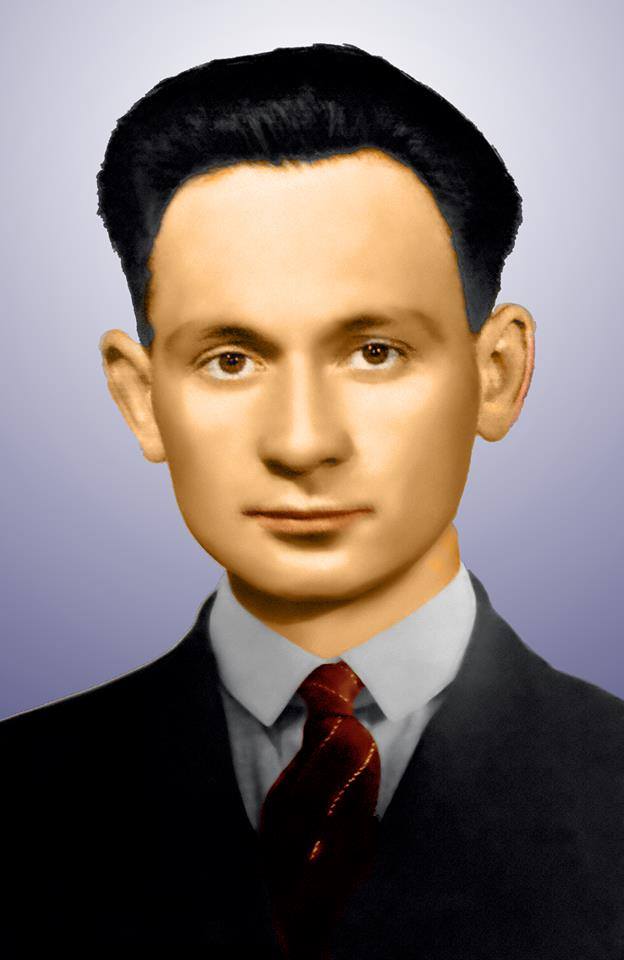 EXTRAQUESTIONS
Today is the nth birthday of Bl. István Sándor.(October 26, 2018)
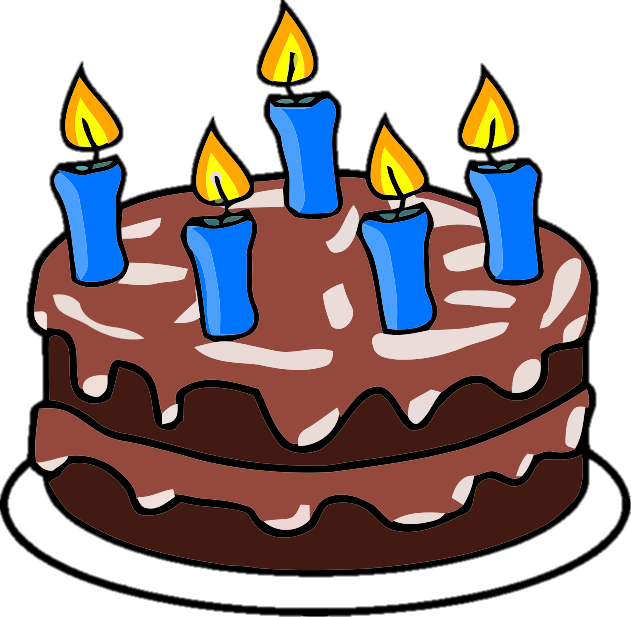 +1
[Speaker Notes: 104th birthday]
Today is the 104th birthday of Bl. István Sándor.(October 26, 2018)
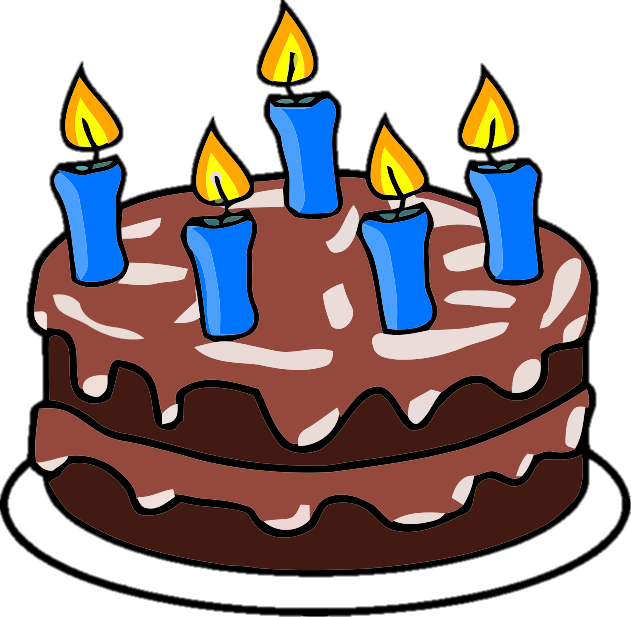 +1
[Speaker Notes: 104th birthday]
He saved the life of somebody who had had an accident.
+2
After the dissolution of the religious orders, he had to change his last name with false documents. What was this 'new' family name?
+3
How many DAYS didBlessed István Sándor live?
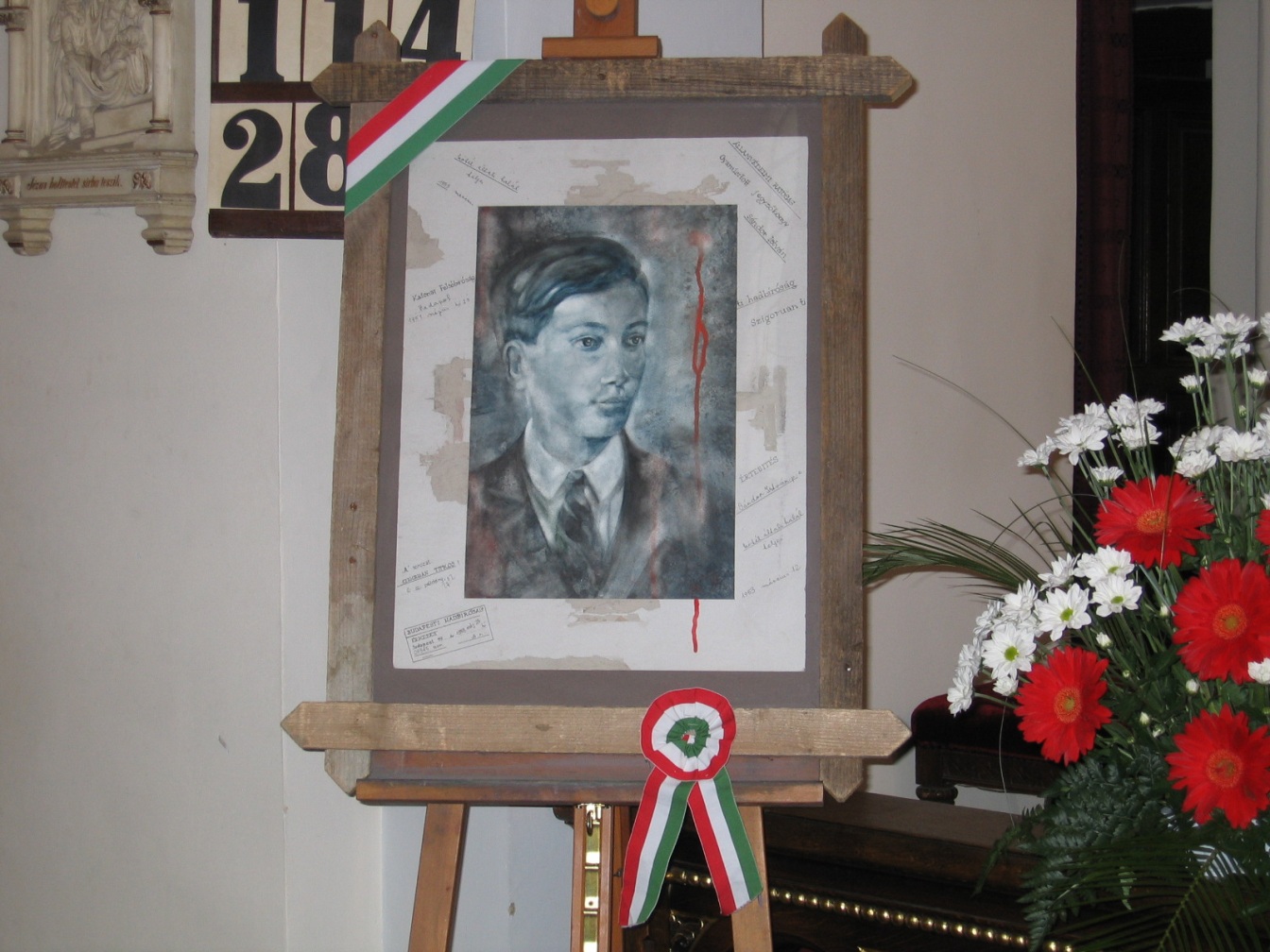 +4
[Speaker Notes: October 26, 1914 – June 8, 1953  14 105 days]
How many DAYS didBlessed István Sándor live?
14 105 days
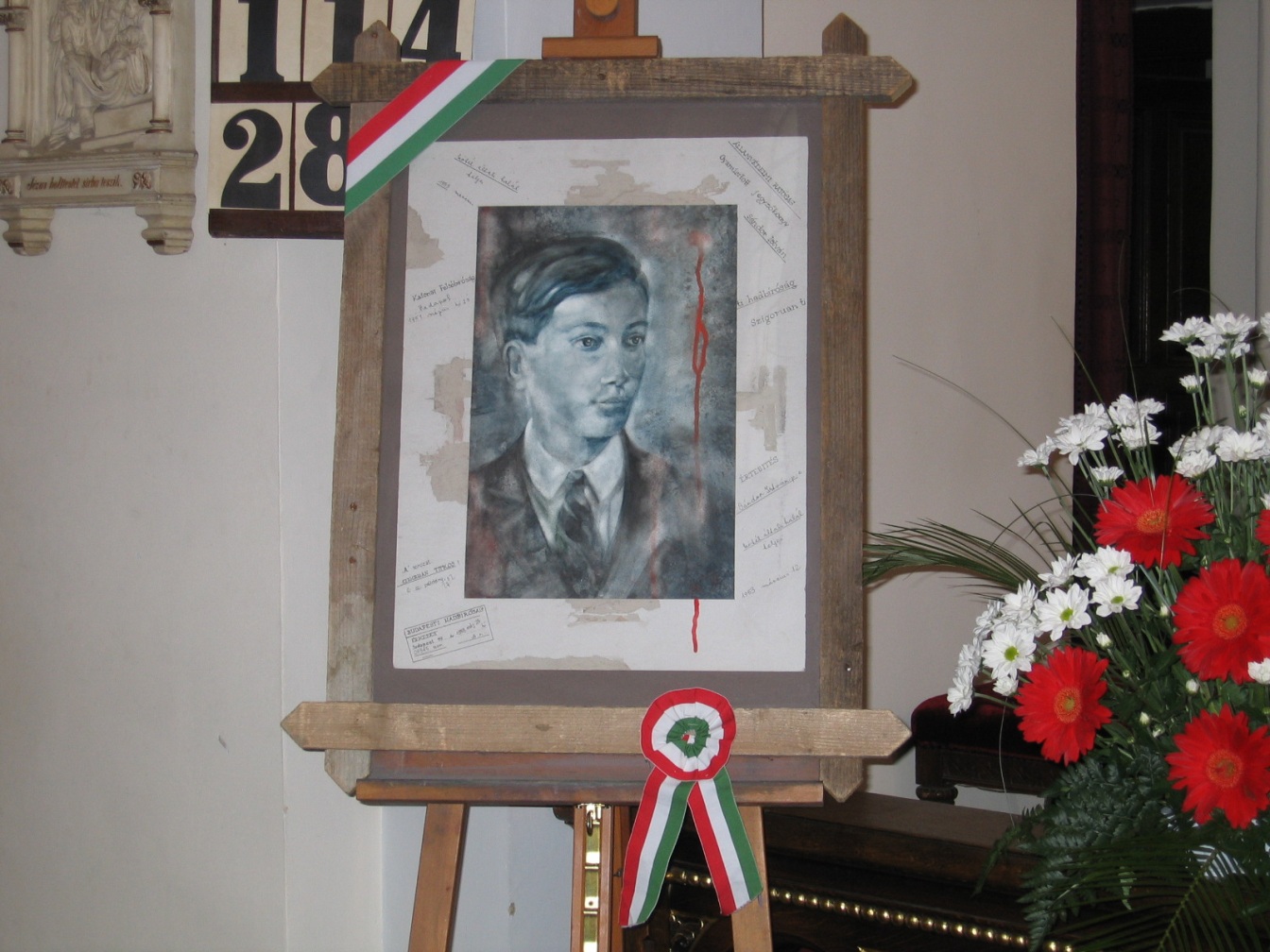 +4
[Speaker Notes: October 26, 1914 – June 8, 1953  14 105 days]
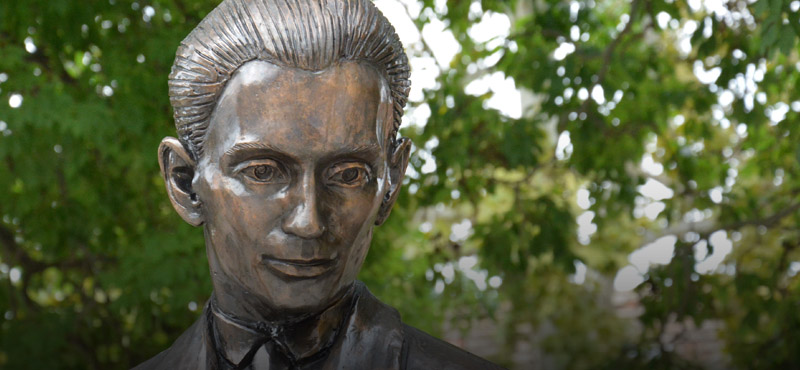 Feast ofBlessed István Sándor